We have hobbies!!!
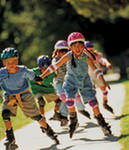 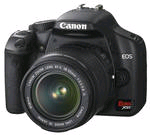 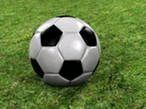 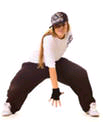 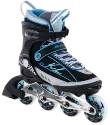 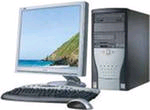 Football
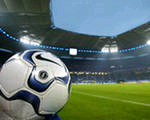 Listening to music
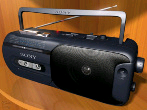 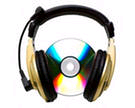 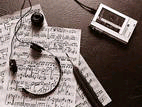 Swimming
Dancing
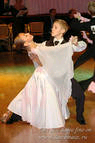 Bowling
Playing computer games
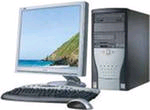 Skiing
Skating
Watching TV
Reading books, magazines
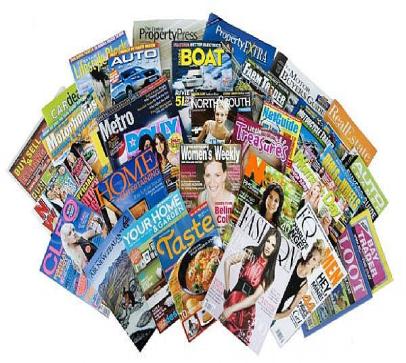 Collecting coins
Chess
Athletics
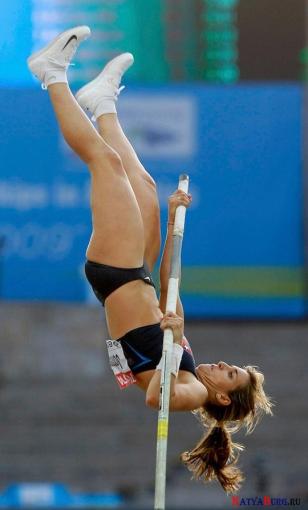 Put the right variant.
1. I’m not very _________________ in darts. (interested/ interesting)
2. Reading books is not ______ . I am never _______  with it. (boring/bored)
3. I went to a rugby match yesterday. It was great and I was ______________ (excited/ exciting)
4. It’s __________________ (amusing/ amused) to play Lego.
5. When I’m _______________ (tired/ tiring) of watching TV, I go for a walk.
6. Animated cartoons are ___________ and all children enjoy watching them. (amused/ amusing)
Put the right variant.
1. I’m not very interested in darts. 
2. Reading books is not ______ . I am never _______  with it. (boring/bored)
3. I went to a rugby match yesterday. It was great and I was ______________ (excited/ exciting)
4. It’s __________________ (amusing/ amused) to play Lego.
5. When I’m _______________ (tired/ tiring) of watching TV, I go for a walk.
6. Animated cartoons are ___________ and all children enjoy watching them. (amused/ amusing)
Put the right variant.
1. I’m not very interested in darts. 
2. Reading books is not boring. I am never bored with it. 
3. I went to a rugby match yesterday. It was great and I was ______________ (excited/ exciting)
4. It’s __________________ (amusing/ amused) to play Lego.
5. When I’m _______________ (tired/ tiring) of watching TV, I go for a walk.
6. Animated cartoons are ___________ and all children enjoy watching them. (amused/ amusing)
Put the right variant.
1. I’m not very interested in darts. 
2. Reading books is not boring. I am never bored with it. 
3. I went to a rugby match yesterday. It was great and I was exciting.
4. It’s __________________ (amusing/ amused) to play Lego.
5. When I’m _______________ (tired/ tiring) of watching TV, I go for a walk.
6. Animated cartoons are ___________ and all children enjoy watching them. (amused/ amusing)
Put the right variant.
1. I’m not very interested in darts. 
2. Reading books is not boring. I am never bored with it. 
3. I went to a rugby match yesterday. It was great and I was exciting.
4. It’s amusing to play Lego.
5. When I’m _______________ (tired/ tiring) of watching TV, I go for a walk.
6. Animated cartoons are ___________ and all children enjoy watching them. (amused/ amusing)
Put the right variant.
1. I’m not very interested in darts. 
2. Reading books is not boring. I am never bored with it. 
3. I went to a rugby match yesterday. It was great and I was exciting.
4. It’s amusing to play Lego.
5. When I’m tired of watching TV, I go for a walk.
6. Animated cartoons are ___________ and all children enjoy watching them. (amused/ amusing)
Put the right variant.
1. I’m not very interested in darts. 
2. Reading books is not boring. I am never bored with it. 
3. I went to a rugby match yesterday. It was great and I was exciting.
4. It’s amusing to play Lego.
5. When I’m tired of watching TV, I go for a walk.
6. Animated cartoons are amusing and all children enjoy watching them.
Kite - flying
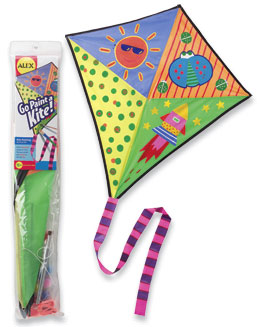 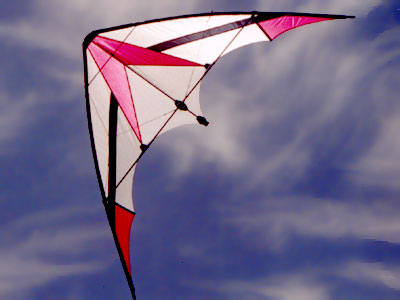 Answer the questions.
1. In what country do people like kite-flying very much?
2. What do kites look like?
3. What are kites made of?
Let’s relax!
Translate into English.
Я получаю удовольствие от прослушивания музыки. Это расслабляет.
В мое свободное время я люблю ходить по магазинам.
Англичане смотрят телевизор очень часто.
Анна увлекается танцами. Это интересно и красиво.
Том не любит собирать монеты. Он думает, что это скучно.
Моя мама собирает кулинарные книги. Она очень хорошо готовит.
Просмотр телевизора – это скучное занятие.